Министерство образования и молодежной политики Камчатского края
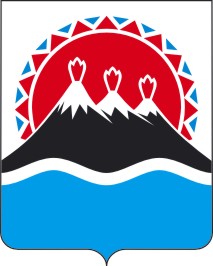 Обзор обращений граждан, поступивших в  III квартале 2018 года (июль, август, сентябрь)
В III квартале 2018 года поступило 99 обращений, за аналогичный период 2017 года поступило 
96 обращений граждан
Основные вопросы, содержащиеся в обращениях граждан, поступивших в III квартале 2018 года
34
19
17
4
Количество обращений, поступивших в III квартале 2018 года по сравнению с обращениями, поступившими в III квартале 2017 года, с распределением по районам Камчатского края
Обращения, поступившие в III квартале 2018 года
Полученные по почте - 28
Переданные лично - 16
Всего поступило обращений
99
Полученные по электронной почте, интернету - 54
Принятые на личном приеме - 1
Результаты рассмотрения обращений, поступивших в Министерство образования и молодежной политики Камчатского края в III квартале 2018 года